সবাইকে ফুলেল শুভেচ্ছা
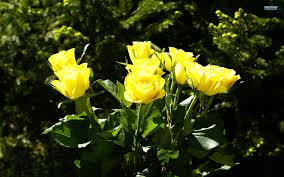 পরিচিতি
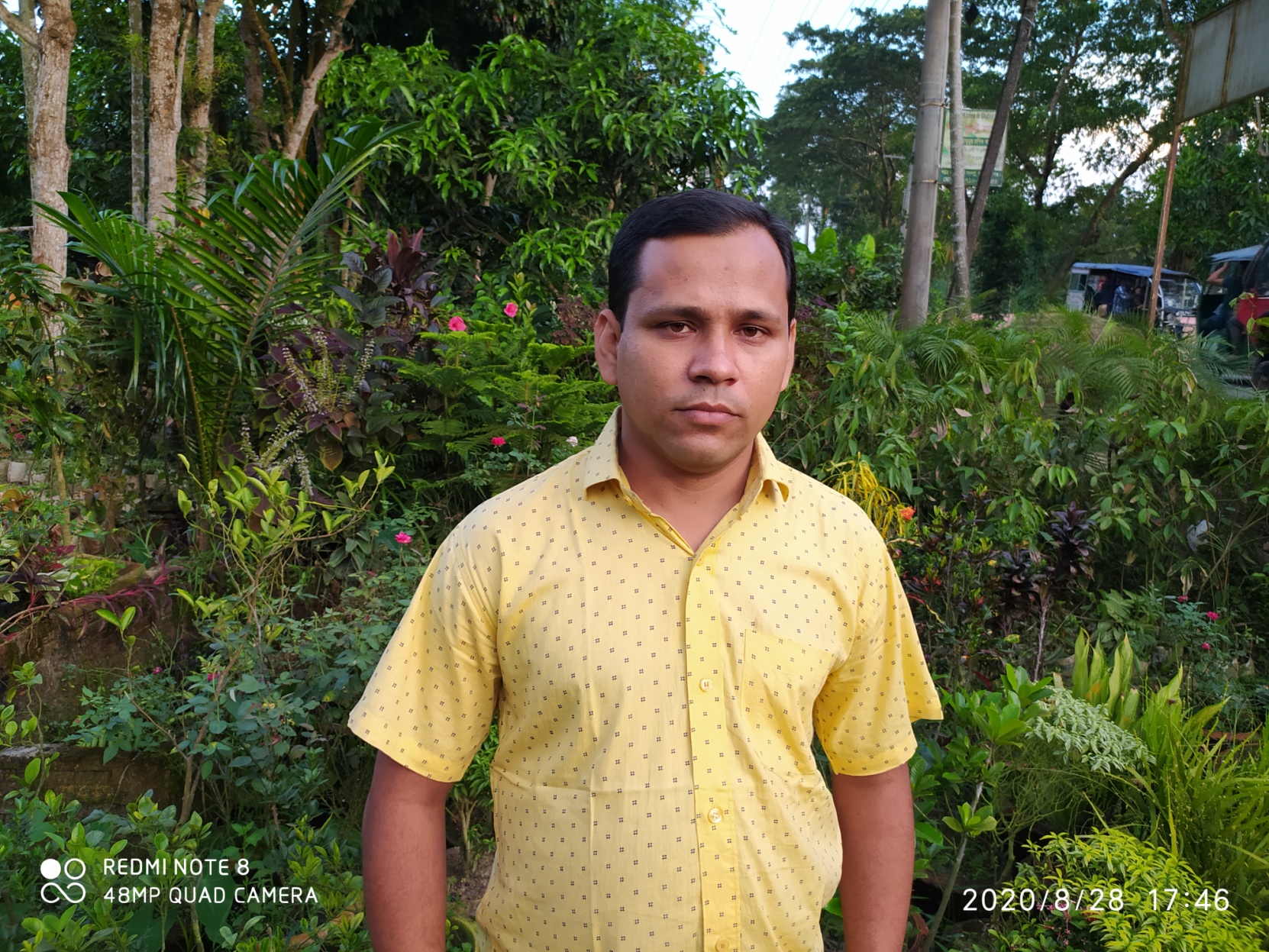 শ্রেণি : নবম
বিষয়: উচ্চতর গণিত
অধ্যায়ঃ নবম      
পাঠ শিরোনামঃ সূচকীয় ও লগারিদমীয় ফাংশন।
যীশু রঞ্জন দাস
সহকারি শিক্ষক 
বামৈ সরকারি উচ্চ বিদ্যলিয়, 
লাখাই, হবিগঞ্জ।
আজকের পাঠশেষে শিক্ষার্থীরা-
সূচকের ব্যবহারে সমস্যা সমাধান করতে পারবে।
লগারিদমের ভিত্তি পরিবর্তনে, সমাধান করতে পারবে।
লগারিদমের মাধ্যমে গানিতিক সমস্যা সমাধান করতে পারবে।
লগারিদমের বিভিন্ন সুত্র প্রয়োগ করে সমস্যা সমাধান করতে  পারবে।
সূচক সম্পর্কিত কিছু সূত্র পূনরায় দেখ:
মূল্যায়ণ :
একক কাজ
তোমাদের সাথে মিলিয়ে নাও:
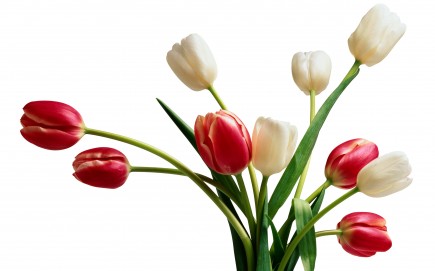 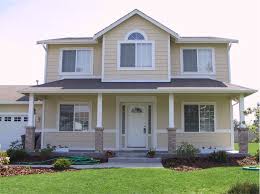 বাড়ির কাজ
সকলের শুভ কামনা করে আজকের পাঠ সমাপ্তি করছি।
খোদা হাফেজ